Social prescribing
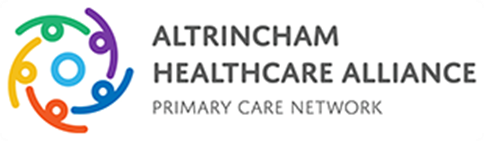 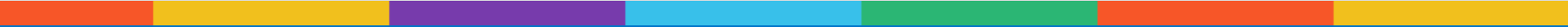 What is Social prescribing?
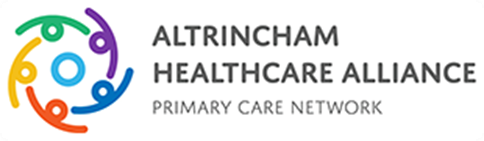 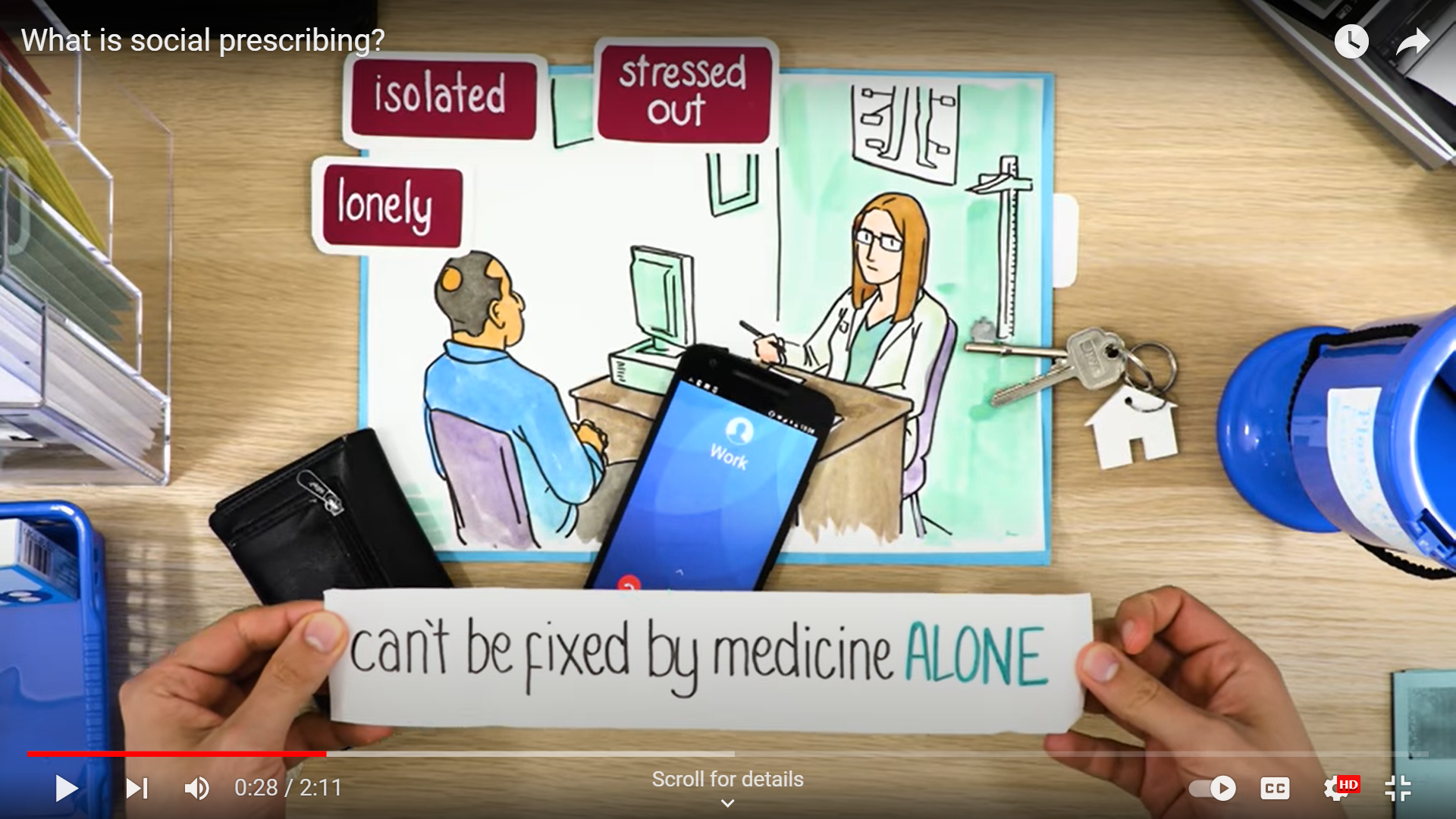 What is social prescribing? - YouTube
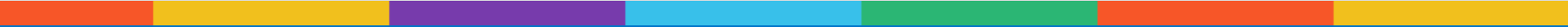 What does Social prescribing support look like?
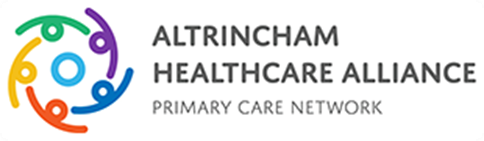 Call you and have a chat to find out a little more about the support you want. 
Either;
 signpost providing information on services and activities in the local area. If you only want information and advice to take away with you
OR
Be allocated a worker who would complete an informal assessment finding out what is important to you and what you feel you need support with.
Create an action plan and support you to meet the actions agreed.
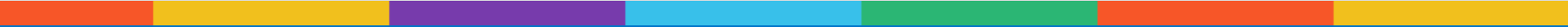 Housing
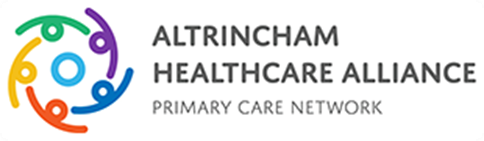 HOST – Housing options Trafford Council 
Shelter - Shelter services in Manchester - Shelter England
CAB - Citizens Advice (casort.org)
Green Doctor – energy advice - Green Doctor, helping UK residents stay warm, stay well, and save energy. – Groundwork
Energy companies 
Warm Rooms initiative
LEASE – free legal advice for leaseholders
Homelessness 
Damp/ disrepair 
Housing legal advice 
Housing benefit, council tax, rent arrears
Utility Priority list 
Funding - white goods 
Improving energy efficiency 
Housing issues
[Speaker Notes: Example – frequent attender with cold, flu, chest symptoms – could be damp or cost of living, broken boiler]
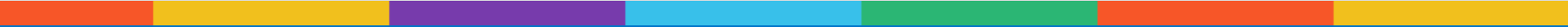 Finances
Finances
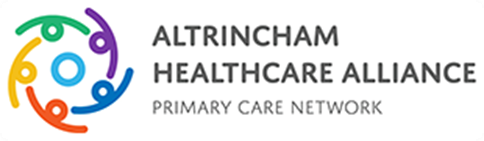 Employed/unemployed/retired 
Benefits in receipt of and/or maybe eligible for
Outstanding debts through creditors ( legal)  or loan sharks ( illegal)  
Outstanding debts identified through assessment council tax, rent arrears  
Spending appropriately/managing money/budgeting
CAP UK | Home – debt Support service 
StepChange Debt Charity - Free Expert Debt Advice.
Debt advice | Free debt advice | National Debtline | National Debtline
Business debt line 
Who we are - England Illegal Money Lending Team (stoploansharks.co.uk)
Budgeting course
Welfare rights Trafford council 
Welfare rights and money teams under housing providers. 
Bread and butter thing 
Food bank 
Citizens advice
[Speaker Notes: Someone presenting to PTSD not able to get employments difficult to organise self attend meetings, manage money or appointments. Given medication for PTSD but getting to the route cause of finances, that added stress.  - Cancer specialist welfare rights.]
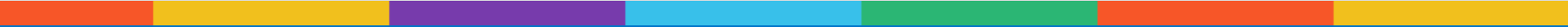 Health
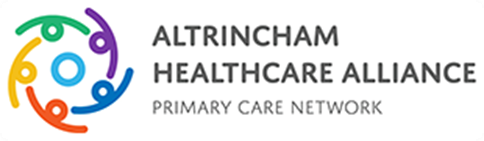 Dementia café 
Alzheimer's 
Parkinson's 
Cancer specialist welfare rights team 
Health hips and heart 
Chair based Yoga at Altrincham library 
Pulmonary rehabilitation 
Water wellness 
Trafford leisure 
British heart foundation –  exercise classes 
Stroke association 
Trafford carers 
Autism group 
Yoga for sleep difficulties
Self-care 
Specialist Services for specific health conditions
Impacts on daily activity 
Peer support
Tools to manage health condition 
Isolation 
inactivity 
Mobility
Weight
[Speaker Notes: walking buddy]
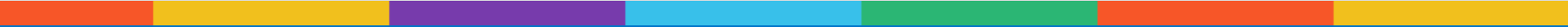 Mental health and wellbeing
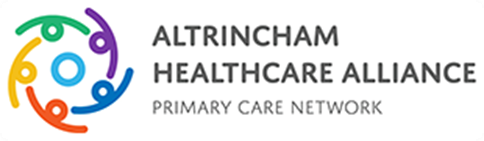 Substance misuse / dial diagnosis 
Bereavement 
Sleep loss 
Childhood Trauma 
Domestic abuse 
Menopause
Low mood low motivation 
Anxiety and depression
Trauma 
Mental health diagnosis
Work difficulties
Beyond barriers 
Mindfulness sessions 
Green nature based volunteering 
Counselling and family centre 
Self help services – Anxiety groups 
IAPT
Achieve 
Cruse counselling 
Age UK 
Menopause group 
ACAS – free Employment Law service 
Blue-sci – Broomwood centre and Coppice Library 
Trafford domestic abuse service
[Speaker Notes: Anxiety and depressions – after doing a holistic assessment and sending time, the route cause to the anxiety and depression, drinking alcohol from past trauma and domestic abuse.]
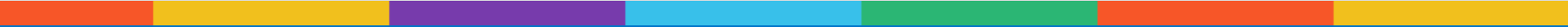 Lifestyle and looking after yourself
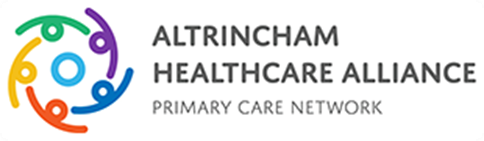 Getting out – mobility, transport
Unhealthy habits 
Washing and bathing 
Dressing 
Smoking
drinking 
 substance misuse 
Inactive 
Weight 
Shopping
The hub – shopping 
Walking buddy 
Community meal 
Adult social care 
Achieve 
Equipment and adaptations 
Travel concessions 
Ring and ride. Travel vouchers, 
Blue badge
[Speaker Notes: Signposted triage patient – wasn’t sure waat we could help with after a long call -  lived in rural area and was dependent on other to give her lifts. Discussed ring and ride and concessionary bus pass. Due to health condition she would be eligible for. she said she would be able to complete online application by herself and happy for me to send this information over. she said she was really happy with the call as she wasn’t aware of these things. Help with staying independent.]
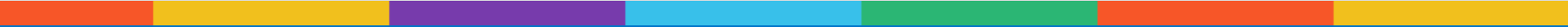 Meaningful activities
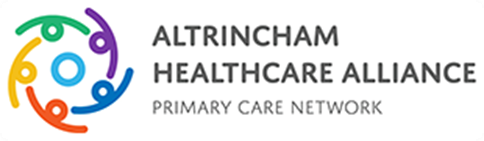 Interests past and present 
Work/volunteering 
Education and training
Activities 
 Hobbies,
 Groups
Being more Active
Reduce isolation 
Building support networks
Craft groups  
Art groups 
Allotments 
Interest groups 
Physical activity  - 
Coffee mornings and lunch groups
Walking groups / walking buddy 
Walking football and netball 
Employment services 
Volunteering champion
[Speaker Notes: Louise – allotment]
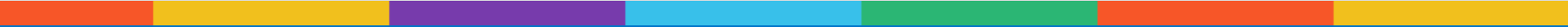 Summary
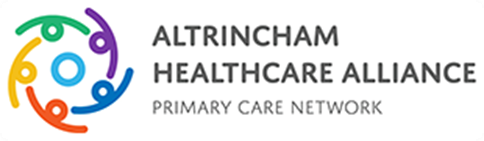 Social prescribing is a non-medical model 
Support is person-centerd around you 
We provide time to find out what’s going on for you 
We look at different areas in your life that might impact on each other 
We would support you to access services and activities to meet your needs and help manage you health and wellbeing.
[Speaker Notes: Louise – allotment]
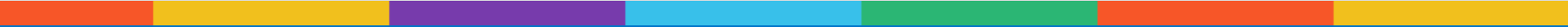 How to access the social prescribing service
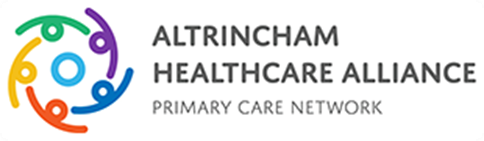 Using our online referral form - Social Prescribing Self-Referral – Altrincham Healthcare Alliance PCN

Speak to your GP reception team or medical staff under the practice. 

Email - trccg.socialprescriberahapcn@nhs.net